Alphabet of peace
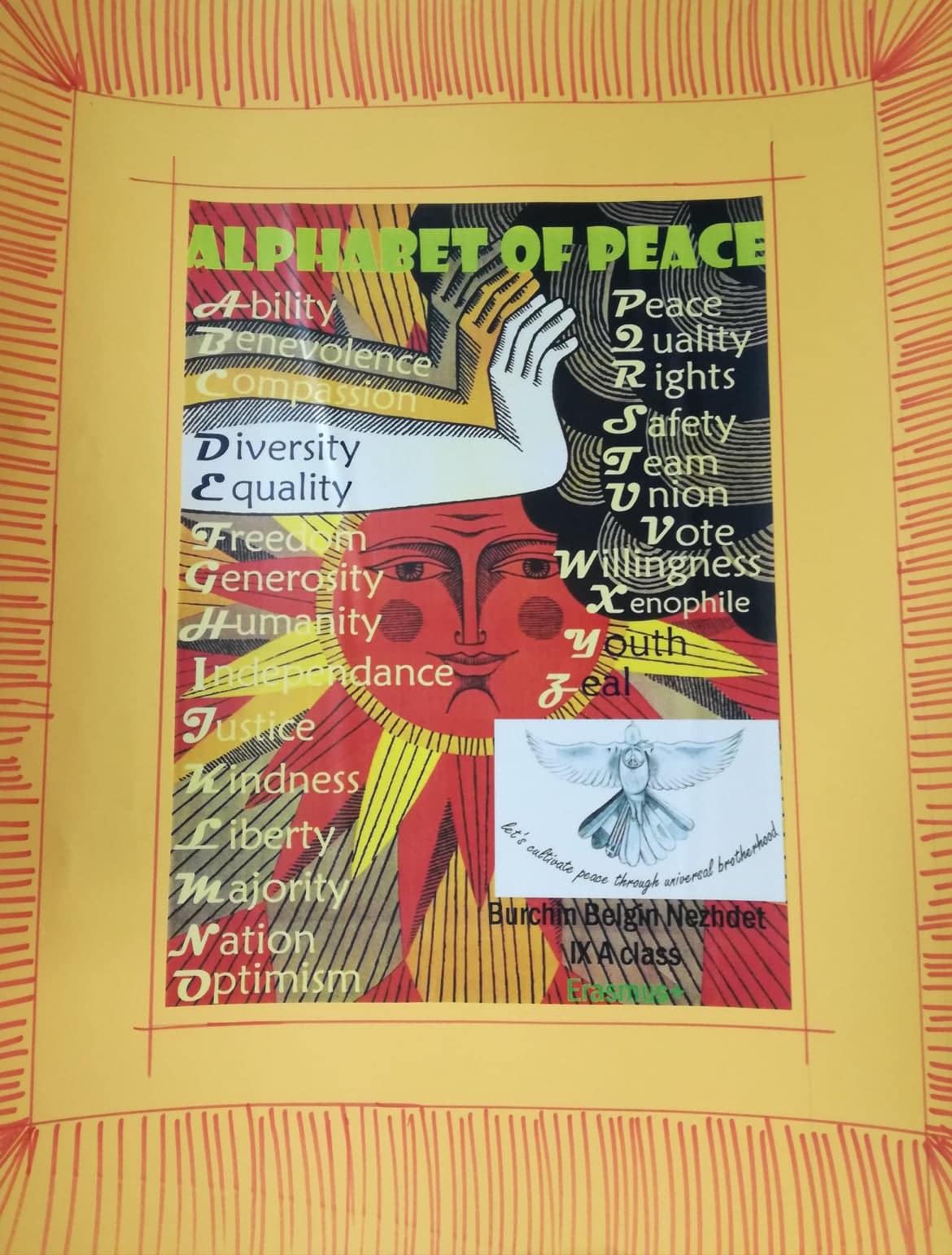 Silistra, Bulgaria
Erasmus +
The process of making
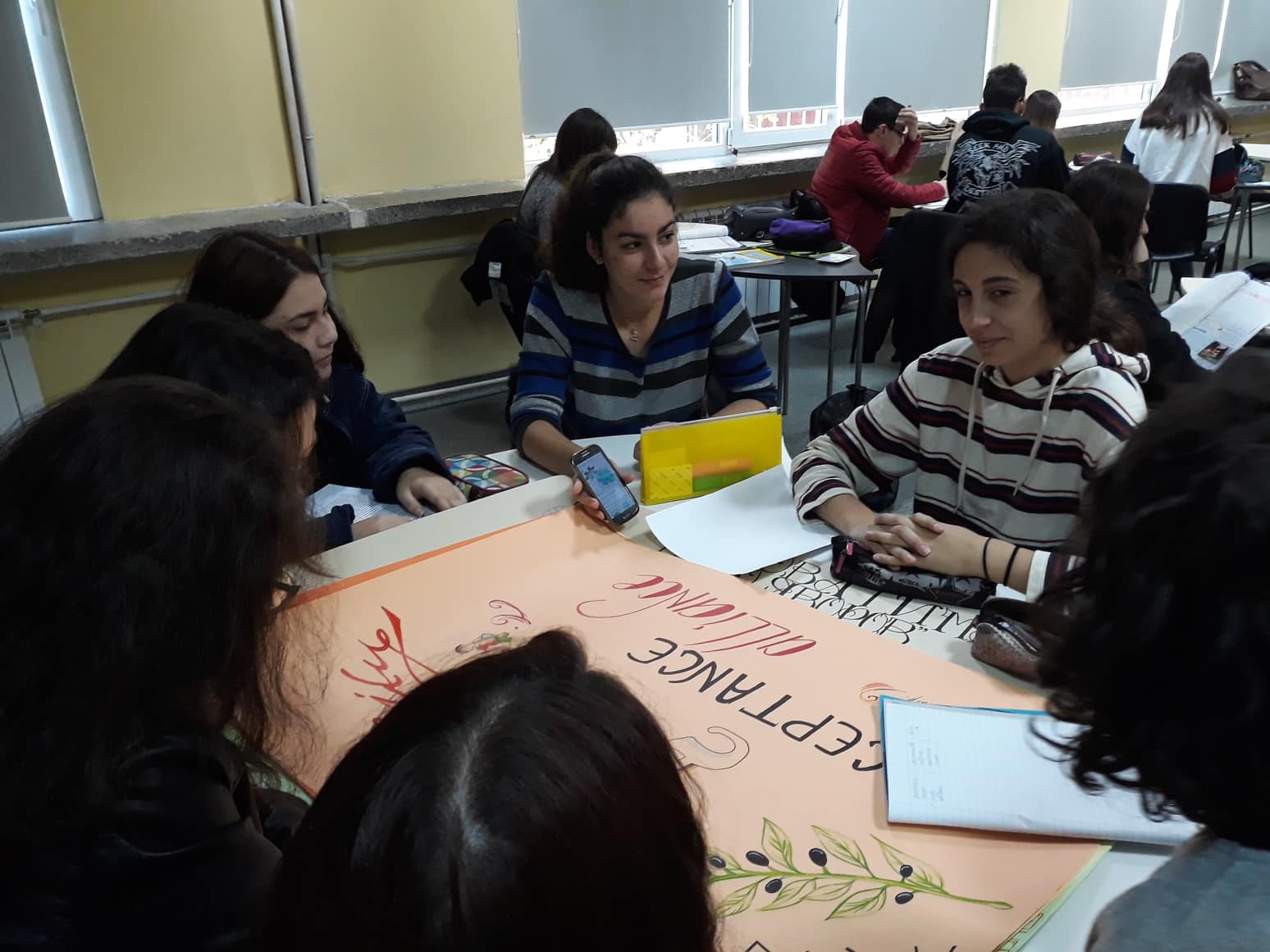 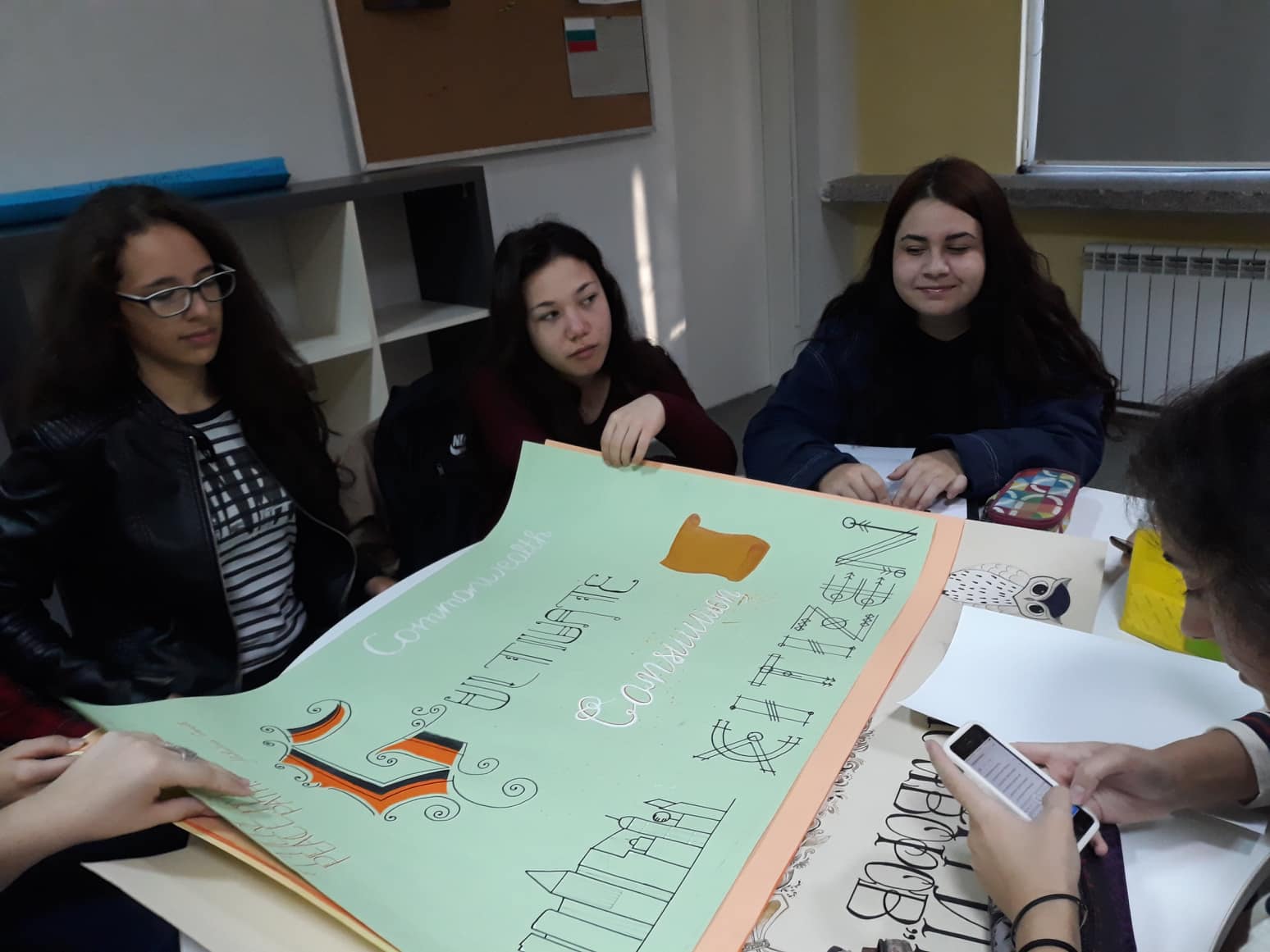 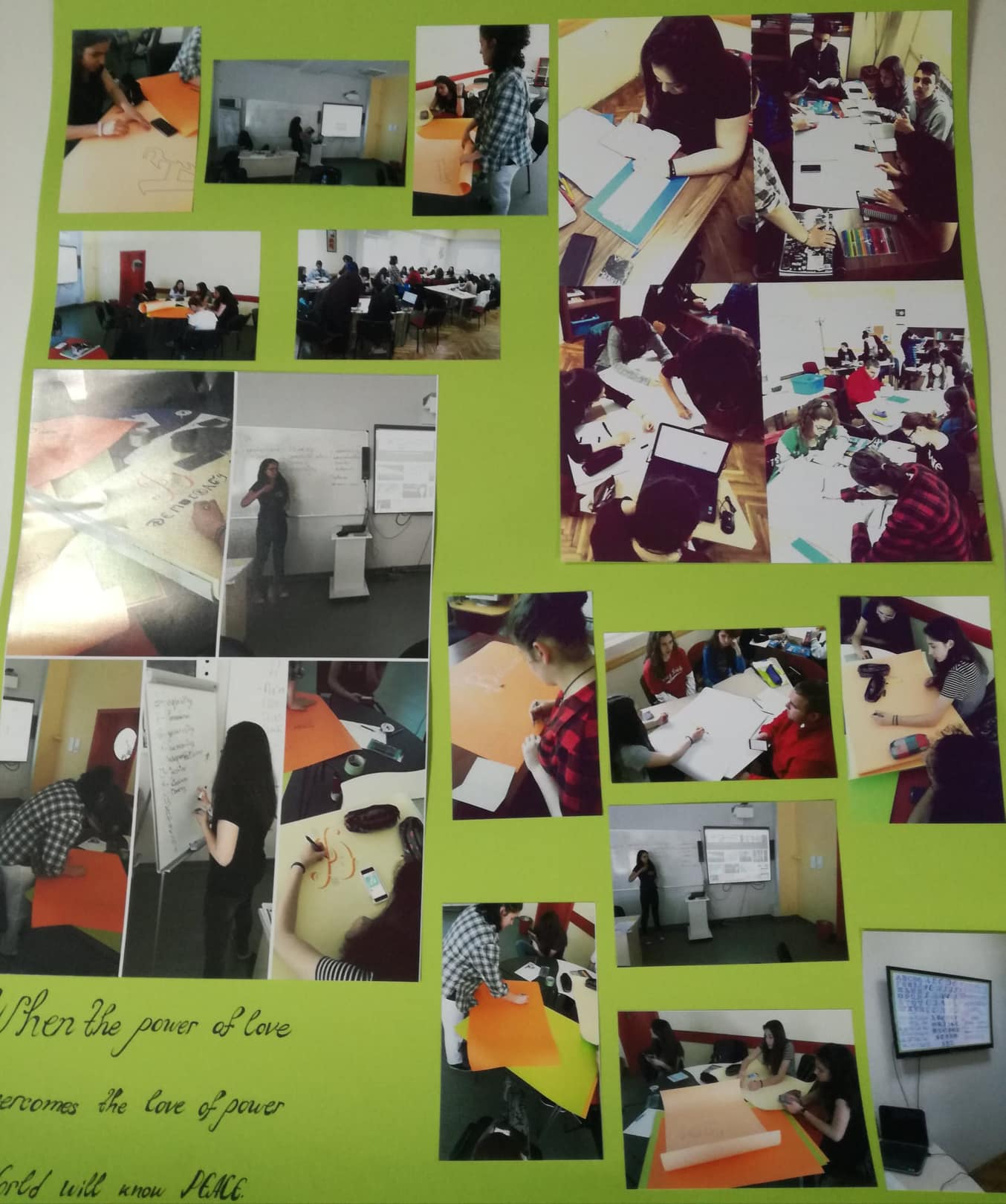 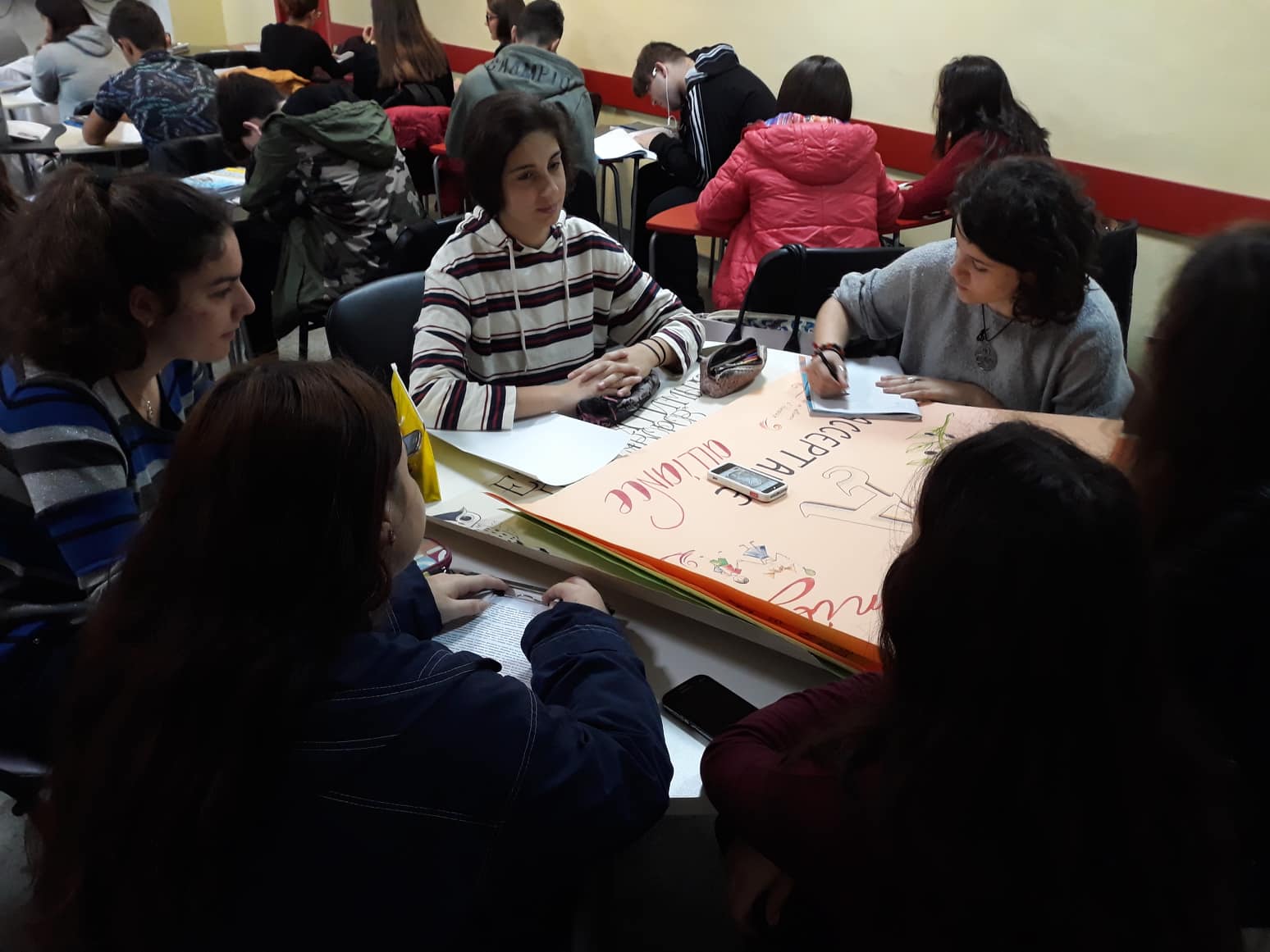 Our celebration
Thank you for your attention!